IWBDA Breeders Workshop
Reproduction Practical Focus Day
Wednesday, 3 May
2023
The Breeding Female
Small Animal Reproduction
Greg Burns DVM
Diplomate, American College of Theriogenologists
Estrous Cycle Review
Ovulation Timing
OVT Abnormalities
Normal Vaginal Flora 
Cystic Endometrial Hyperplasia CEH
Pyometra
Mucometra
Endometritis
Overview
Canine Estrous Cycle
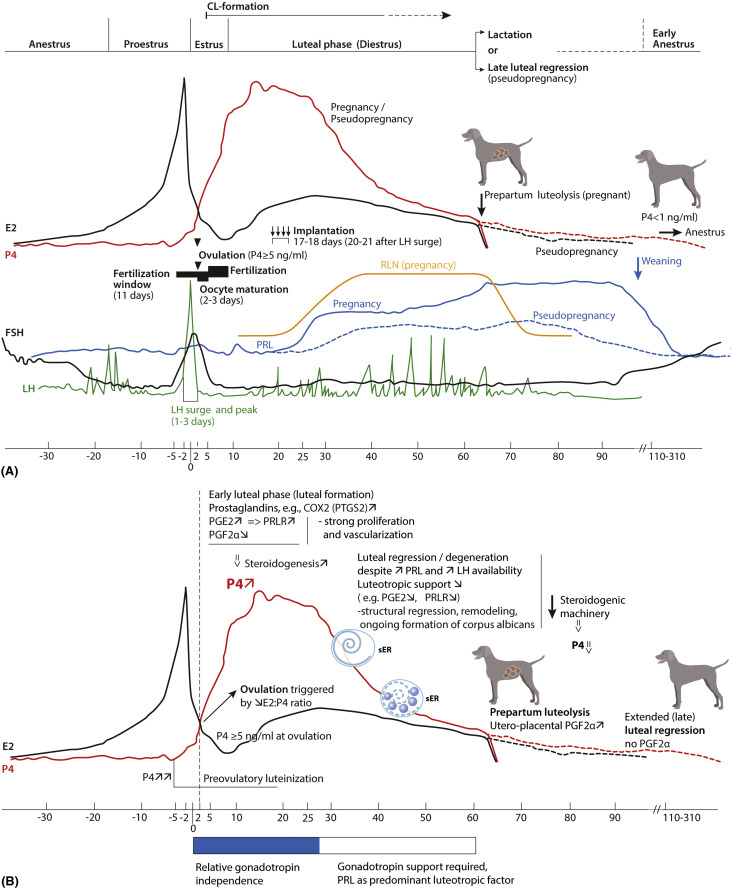 Proestrus

Estrus

Diestrus

Anestrus
Mariusz P. Kowalewski, in Encyclopedia of Reproduction (Second Edition), 2018
Canine Estrous Cycle
True four stage cycle – Proestrus, Estrus, Diestrus, Anestrus
Proestrus
Reproductive tract getting ready for possibility of breeding/pregnancy
Length – 1 day to 17 days (average of 9 days)
Physical Changes
Vulva enlarges and becomes firm
Discharge – serous to serosanguinous
Attract male dogs but do not allow breeding
Hormonal Changes
Estrogen rising and peaks
LH and Progesterone are low
Canine Estrous Cycle
Estrus
Period of receptivity when ovulation occurs
Begins first day female will accept male to be bred and ends first day she will no longer accept male
Length – 3 to 21 days (averages 9 days)
Physical Changes
Vulva somewhat less firm
Discharge – straw colored to serosanguinous
Stands to be bred and “flags” – moves tail dorsolaterally
Hormonal Changes
Estrogen declining
Progesterone begins to rise (pre-ovulatory)
LH surge (narrow peak, 12-24h)
Canine Estrous Cycle
Diestrus
Period following estrus when receptivity ends
Two outcomes for dogs
1)  Successful breeding and subsequent fertilization of oocytes – pregnancy (gestation)
2)  No or unsuccessful breeding – pseudopregnancy
Both outcomes result in the same hormonal state, under the control of progesterone, solely from the corpora lutea (ovaries), for same period of time
The corpora lutea will continue to secrete progesterone during pregnancy or non-pregnancy (dogs do not experience maternal recognition of pregnancy to end diestrus) – this is unique to the canine
Canine Estrous Cycle
Anestrus
“Quiet” reproductive period following diestrus
Length – 4.5 – 5 months (average interestrous interval ~7 months, which includes ~2.5 months of other stages of cycle)
Physical Changes
Typically, no physical changes
Hormonal Changes
No significant hormonal changes during this period
Vaginal Cytology
Predominate cell type is Parabasal
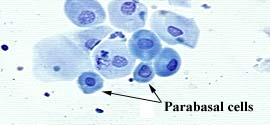 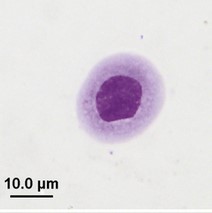 Why is timing important?
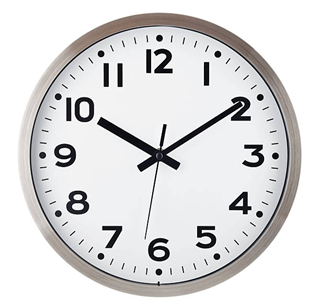 Improper timing (poor breeding management) is the most common causes of infertility in the bitch 
Artificial insemination methods most often use attenuated semen samples
Fresh Semen is thought to last up to 9 (5-7) days in the female reproductive tract
Fresh-Chilled Semen is thought to last about 3-4 days 
Frozen Semen is thought to last 12-24 hours
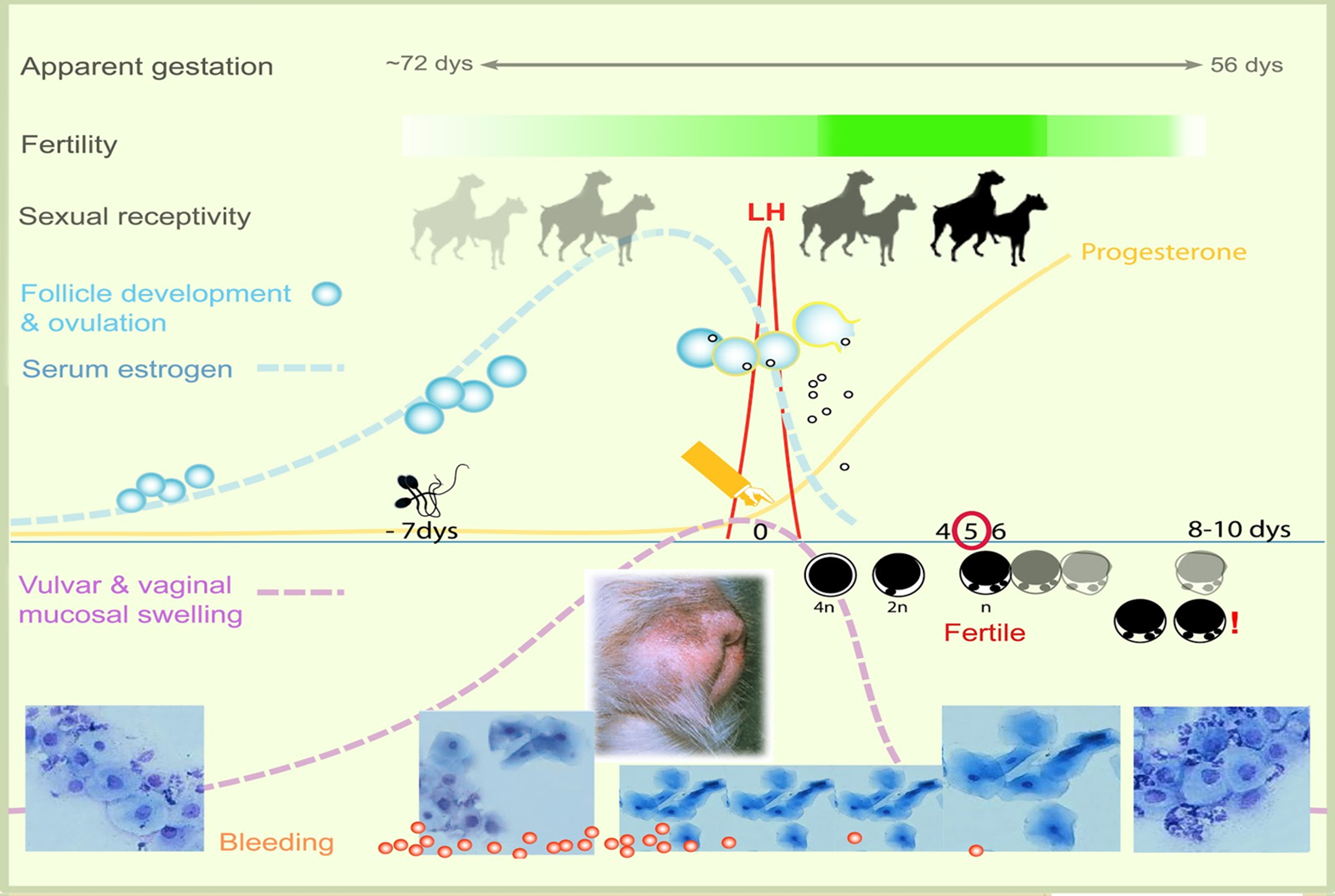 The bitch is in “heat” for approximately 3 weeks BUT there are only 3 days when oocytes capable of fertilization are present in the oviduct.
Ovulation
Fertility Period
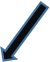 2
So…how do we determine when this 3 day fertile period is occurring?
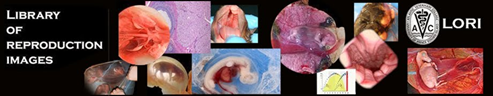 [Speaker Notes: Simplified graph of the ‘’fertilization period’ which illustrates Unique Features of the bitch during this critical time in regards to breeding:
Like in all species: Estrogen produced from growing follicles (granulosa cells) at start of heat/proestrus-> build up dominant follicles->an E2 surge- positive feedback at hypothalamic level- trigger LH release/surge from pituitary.

LH0: bitch unique in that progesterone rises before the LH surge…it is this rise in P4 that is associated with pre-ovulatory follicular lutenisation (metaplasia of the granulosa cells into large and small luteal cells)  is one way that allows us to detect the LH surge which we will discuss more. LH surge takes apx 24-72 h

Apx 2 days (36-50 h) after LH 0 ovulation occurs

Ovulation:  not highly synchronous but generally agreed to occur over 24-36 h ( 2 days)  (French work with ovarian ultrasound showed ovulation occurred over only 24h….which differ to other reports of 36 -60h) later  but of immature oocytes at the GV stage

Maturation of oocytes: from M1-M2 occurs over another 2 d. French group- Reproduction paper 2005- flushed oviducts after ovulation established that fertilization occurred 90 h post ovulation in M2 oocytes i.e LH 5-6 = most fertile days

Fertile Period i.e presence of mature fertilisabile oocytes in the oviduct: lies over a 3 days from some start as early as LH 4 but majority of fertilization occurs over LH 5 to LH 6]
Ovulation Timing
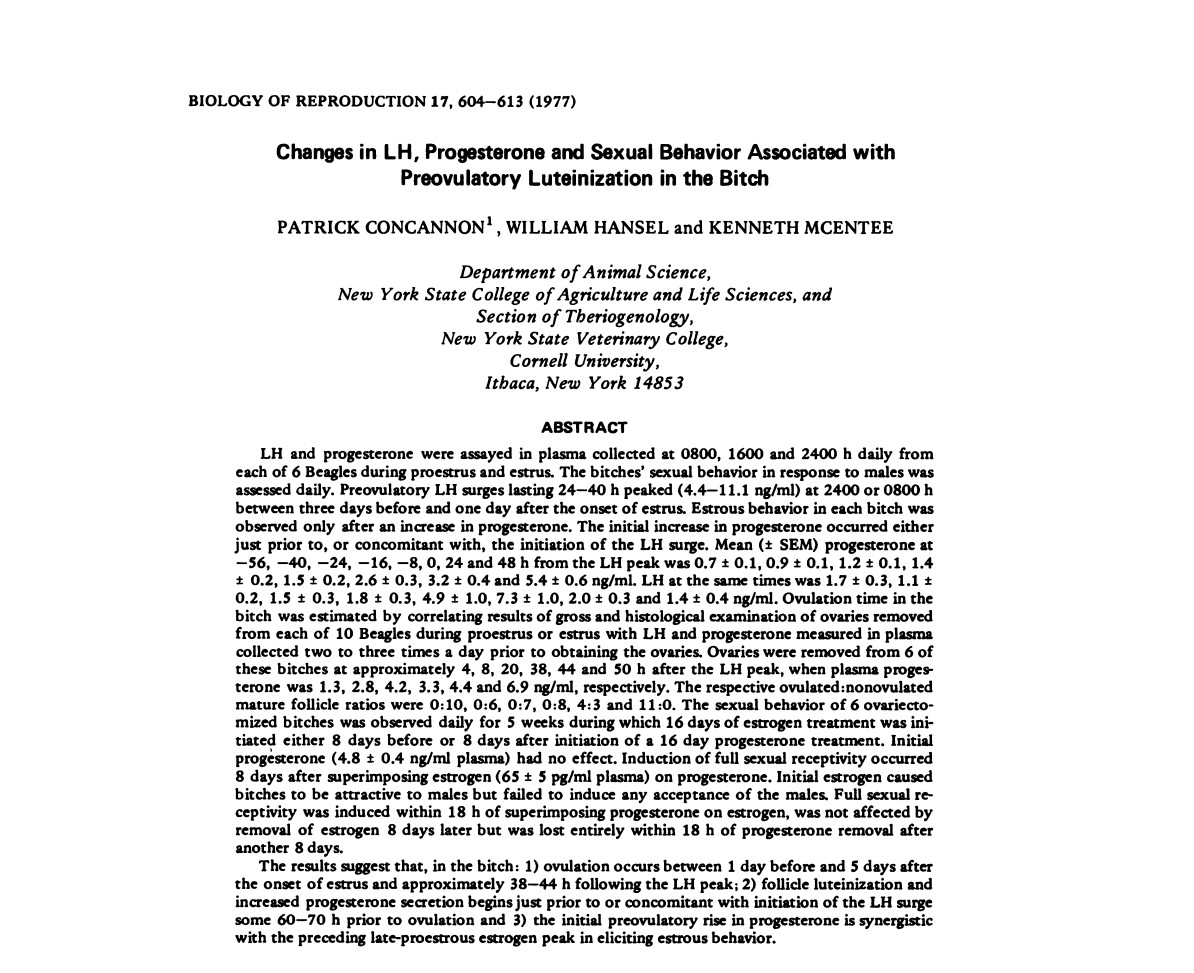 “The early preovulatory increases in progesterone continuous with those observed after the
time of ovulation and the dramatic preovulatory changes in follicle histology (Fig. 5-10)
leave little doubt that in the bitch luteinization
of follicles begins prior to ovulation. “
Ovulation Timing
Key Aspects of Ovulation Timing
Timing of Insemination
Site of semen deposition
Number of effective sperm inseminated
Ovulation Timing
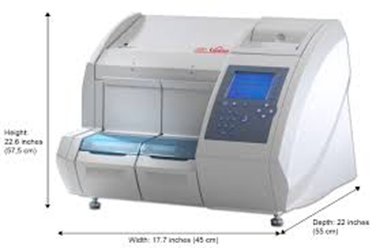 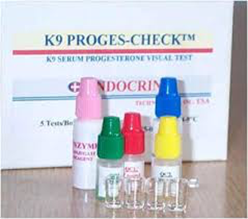 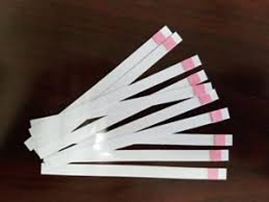 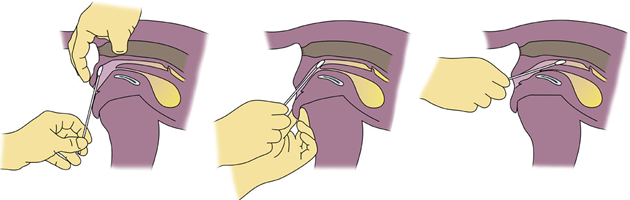 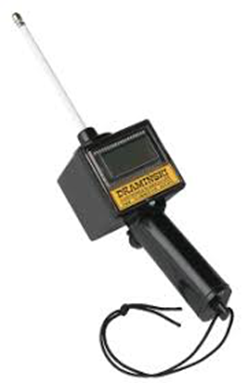 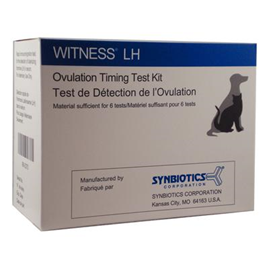 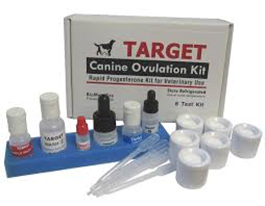 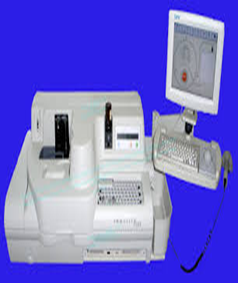 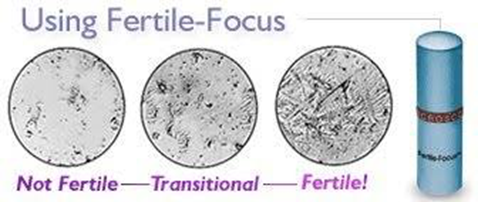 Methods of Ovulation Timing
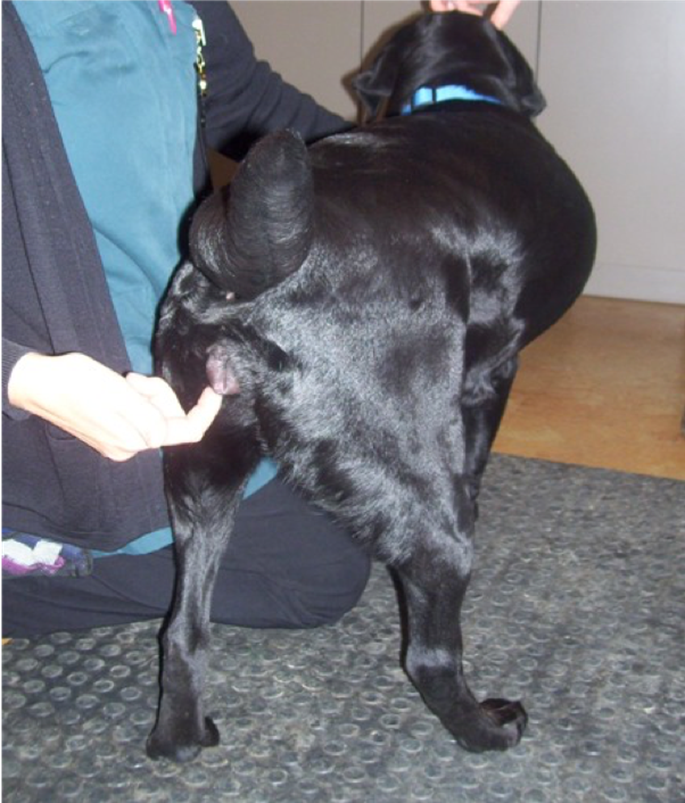 Reproductive Behavior (estrus detection)
Reproductive Anatomical Changes (estrus detection)
Vaginal Cytology
Vaginoscopy
Endocrinology
Luteinizing Hormone (LH)
Progesterone Hormone (P4)
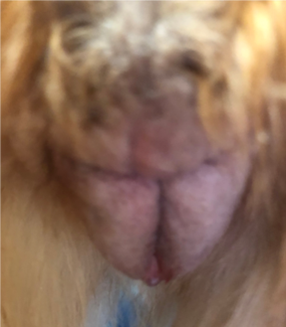 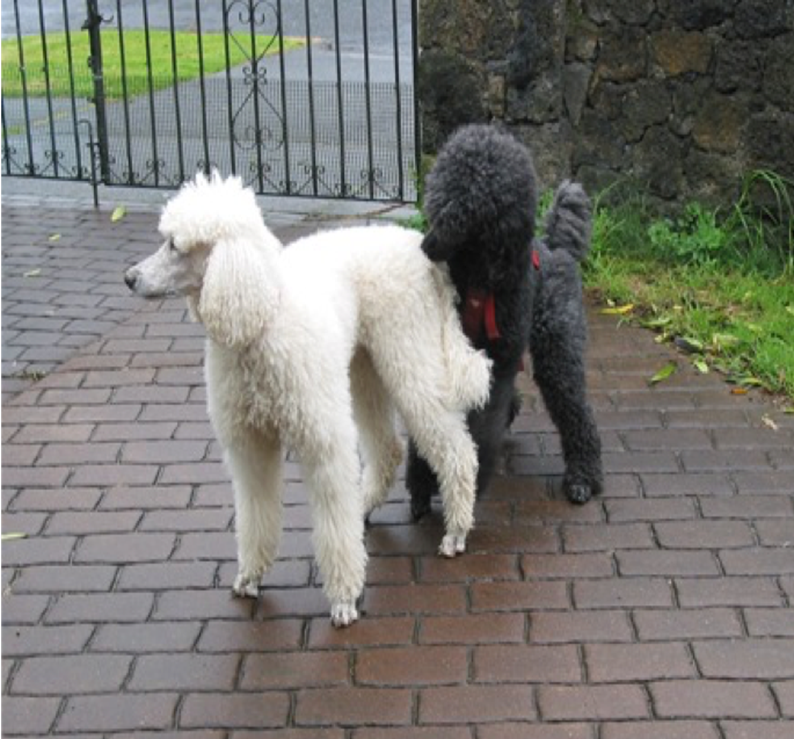 Methods of Ovulation Timing
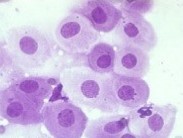 Vaginal Cytology
Vaginoscopy
Endocrinology
Luteinizing Hormone (LH)
Progesterone Hormone (P4)
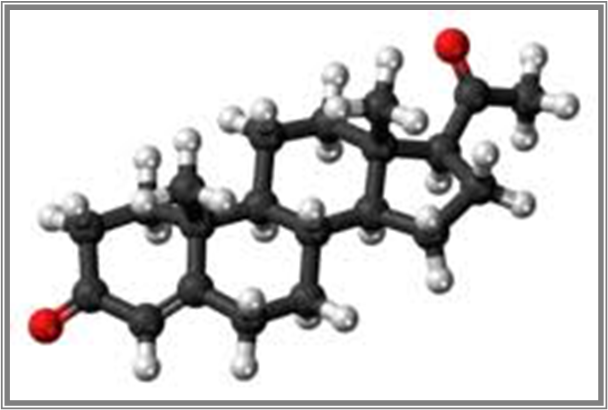 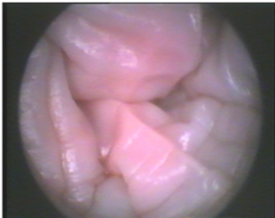 Canine Estrous Cycle
Proestrus
Vaginal Cytology – “endocrine bioassay”
RBC’s present, WBC’s mostly absent
Predominant cell type is intermediate and moving to superficial epithelial
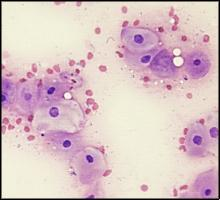 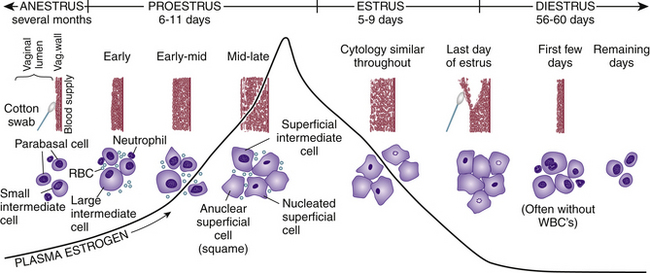 (From Feldman EC, Nelson RW: Ovarian Cycle and Vaginal Cytology. In: Feldman EC, Nelson RW, editors: Canine and feline endocrinology and reproduction, ed 3, Philadelphia, PA, 2004, Saunders, p. 755.
Canine Estrous Cycle
Estrus
Vaginal Cytology
RBC’s declining and sometimes absent, WBC’s absent
Predominant cell type is cornified epithelial cell (>50% anuclear)
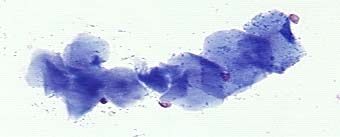 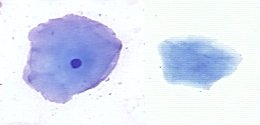 Canine Estrous Cycle
Diestrus
Vaginal Cytology
Predominant cell types are intermediate and parabasal (abrupt shift from cornified cells in 24-48h)
WBC’s present (sometimes abrupt “influx” of WBC’s)
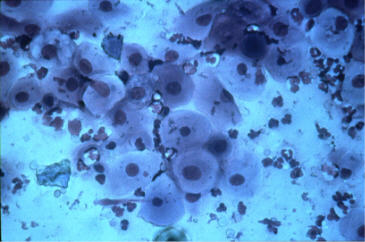 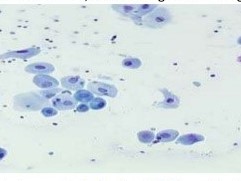 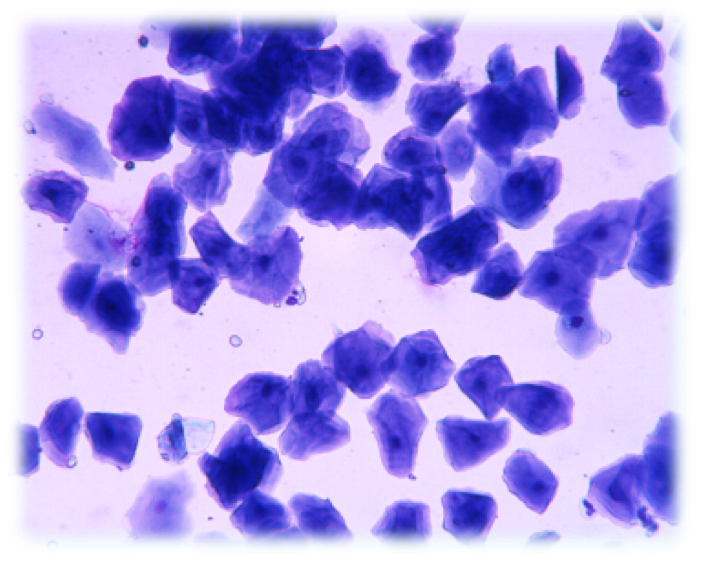 Vaginal Cytology
Vaginal cytology is an indirect measurement of ESTROGEN – “Endocrine Bioassay”

Reflected by the % of superficial keratinized (cornflake) vaginal epithelial cells

Predictive value: It will not tell you when ovulation has occurred BUT will identify the “fertilization period”
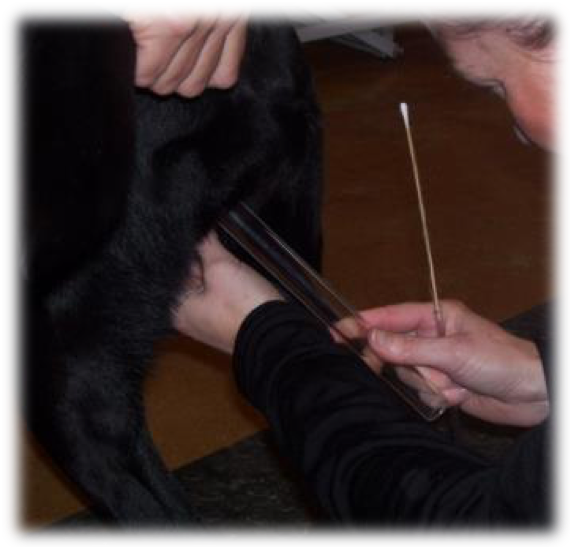 Equipment:  Basic Requirements for Vaginoscopy
Rigid endoscope (minimum working length 29cm)
Air insufflation- rectal insufflation bulb +/- shunt system
Cold light source: xenon or LED
Camera
Cable
Monitor
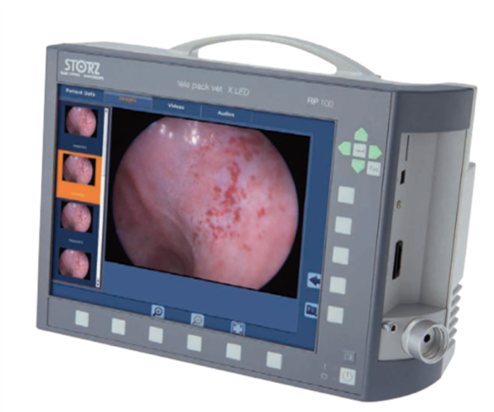 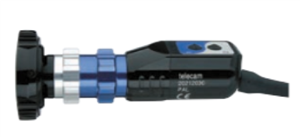 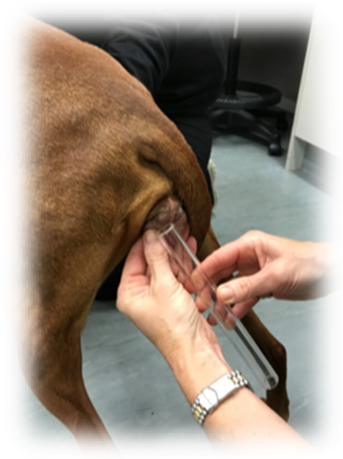 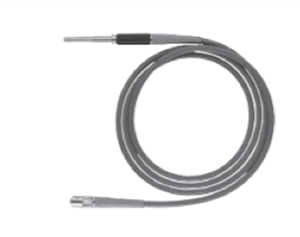 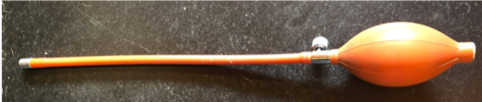 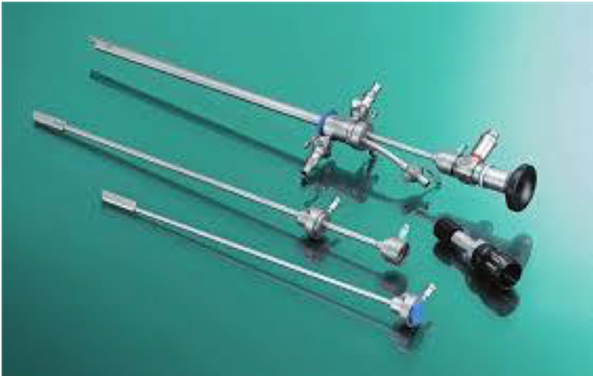 Speculum and light source
Vaginoscopy
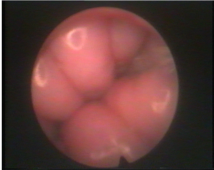 Proestrus: pink, moist, large edematous folds, little or no vaginal lumen


Estrus: becomes paler, drier and edema recedes – progresses through shrinking rounded to shrunken angular phase, large vaginal lumen


Late estrus: most fertile period! Dry, pale, shrunken angular, crenulated mucosa,  large luminal space

D1: Loss of E2: SCI falls by > 20%
Diestrus: pink, flat moist folds often with brown mucky material
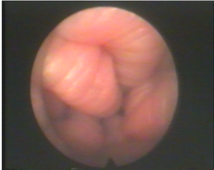 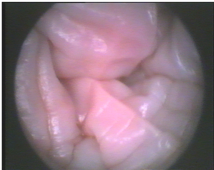 KEY: Assess level of crenulation, lumen size and mucosa color
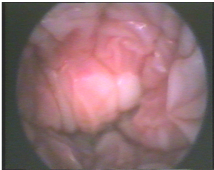 BREED NOW!
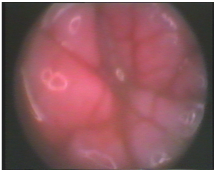 HormoneAssessment
Endocrinology

Luteinizing Hormone (LH)
Hormone produced by pituitary gland and peaks to cause ovulation
Challenges for OVT
Very narrow peak in the canine.  Usually peaks and returns to baseline within 24 hours
This makes daily testing necessary to obtain a true peak
Fertilization period is thought to begin 96 hours after LH peak
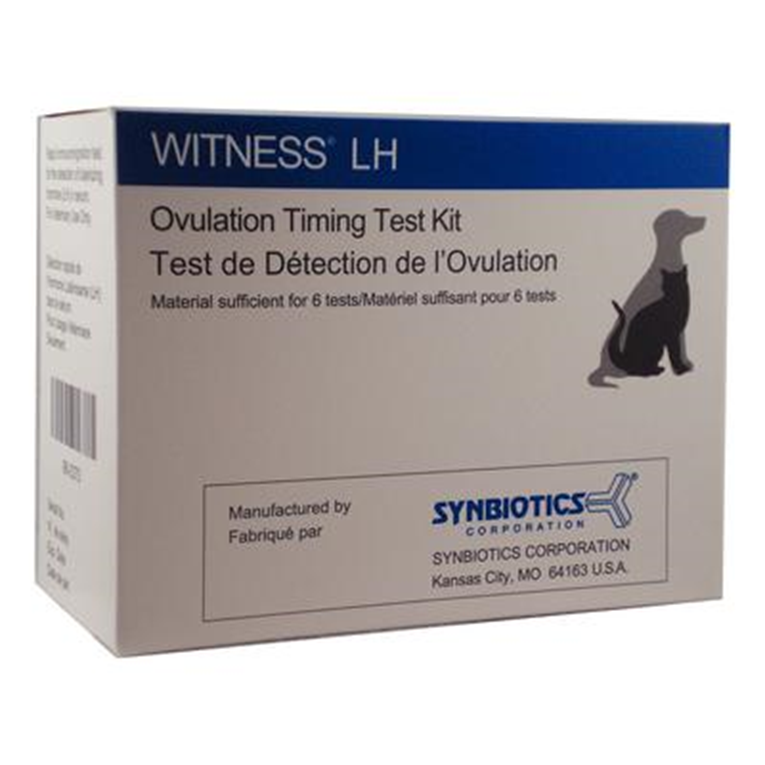 Ovulation Timing - Canine
Luteinizing Hormone (LH)
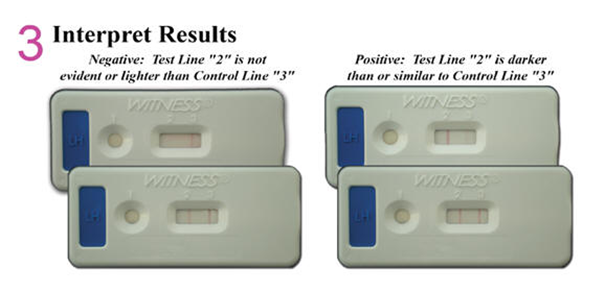 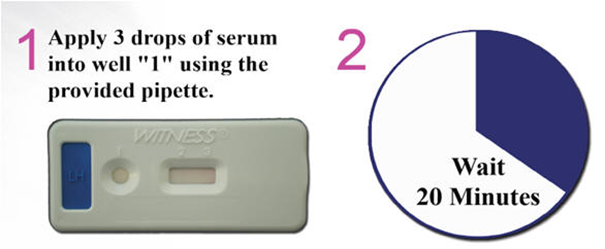 Endocrinology
Progesterone (P4)
Steroid hormone produced by the corpus luteum (CL) for pregnancy maintenance in the canine
Pre-ovulatory rise can be used for ovulation timing
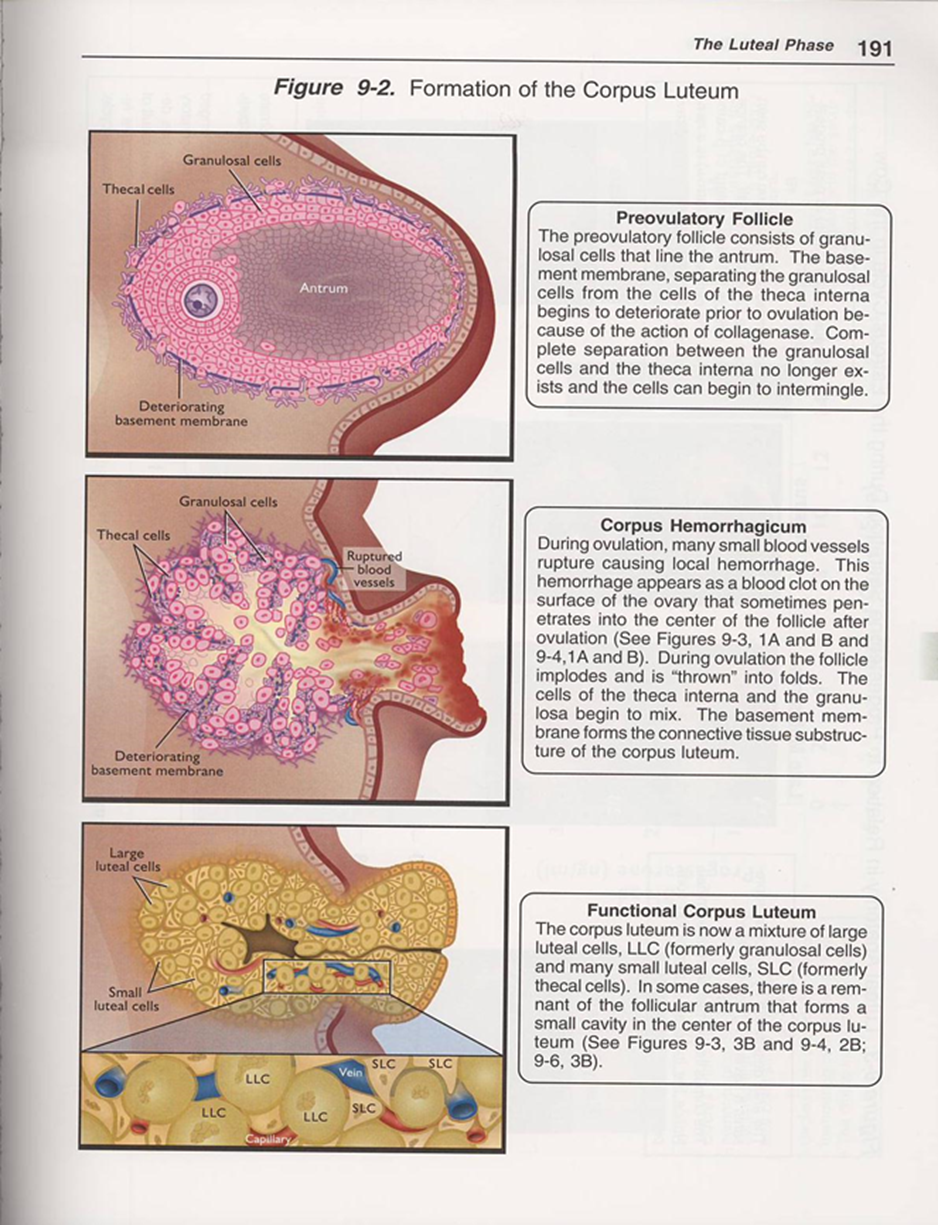 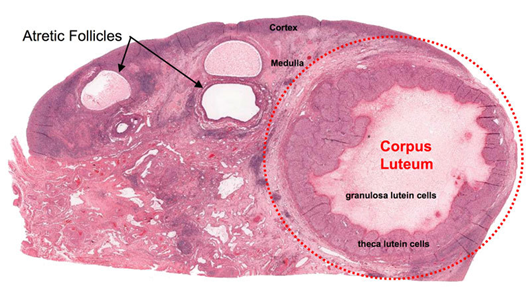 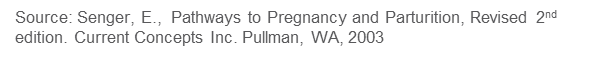 Progesterone
Qualitative Testing – Testing that approximates or characterizes but does not measure the attributes, characteristics, properties, or abundance of a substance in a sample.
Quantitative Testing – Testing that measures absolute or relative abundance (expressed as concentration) of a substance in a sample.

We are interested in quantitative progesterone testing for accurate ovulation timing in the canine.
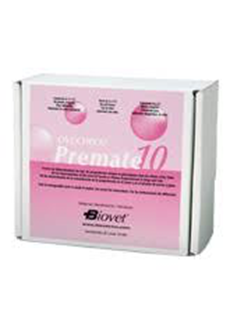 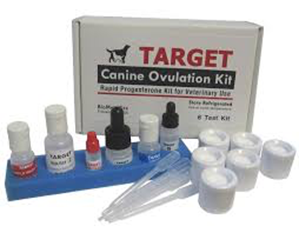 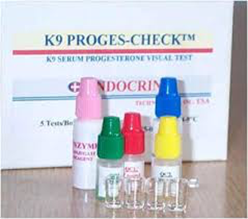 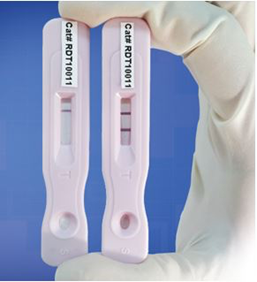 Qualitative Testing
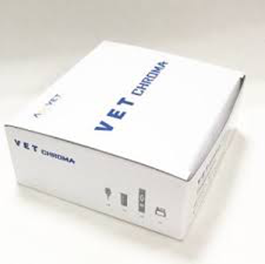 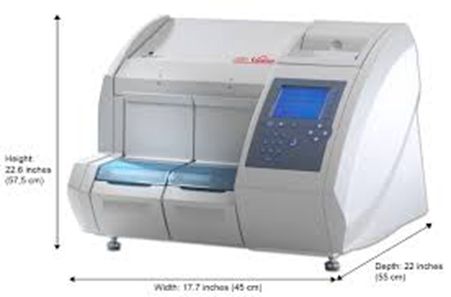 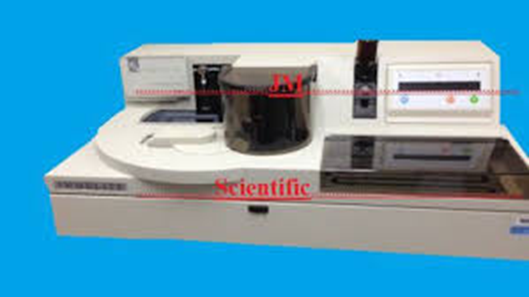 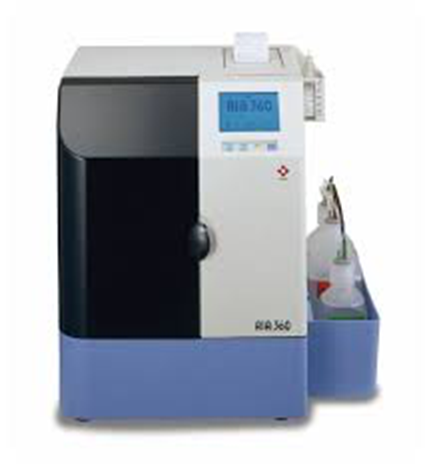 Quantitative Testing
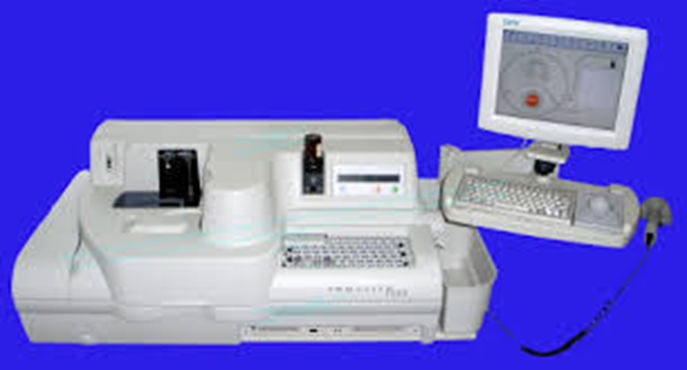 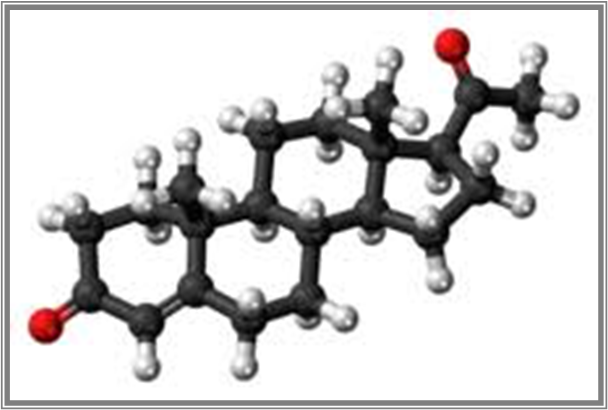 Progesterone Testing
Progesterone structure is the same for all species
However, the same quantitative result is not always obtained from machine to machine or between 	species
Hormone folding
Protein binding
Cross reacting molecules
Assay interference – lipid molecules
Use a machine that is validated for the canine
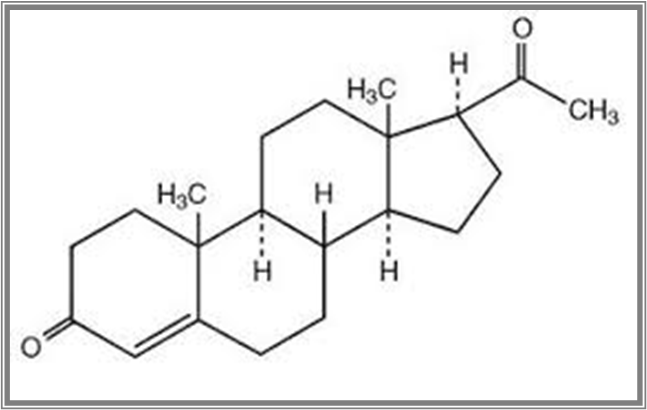 Progesterone Curve: Profile
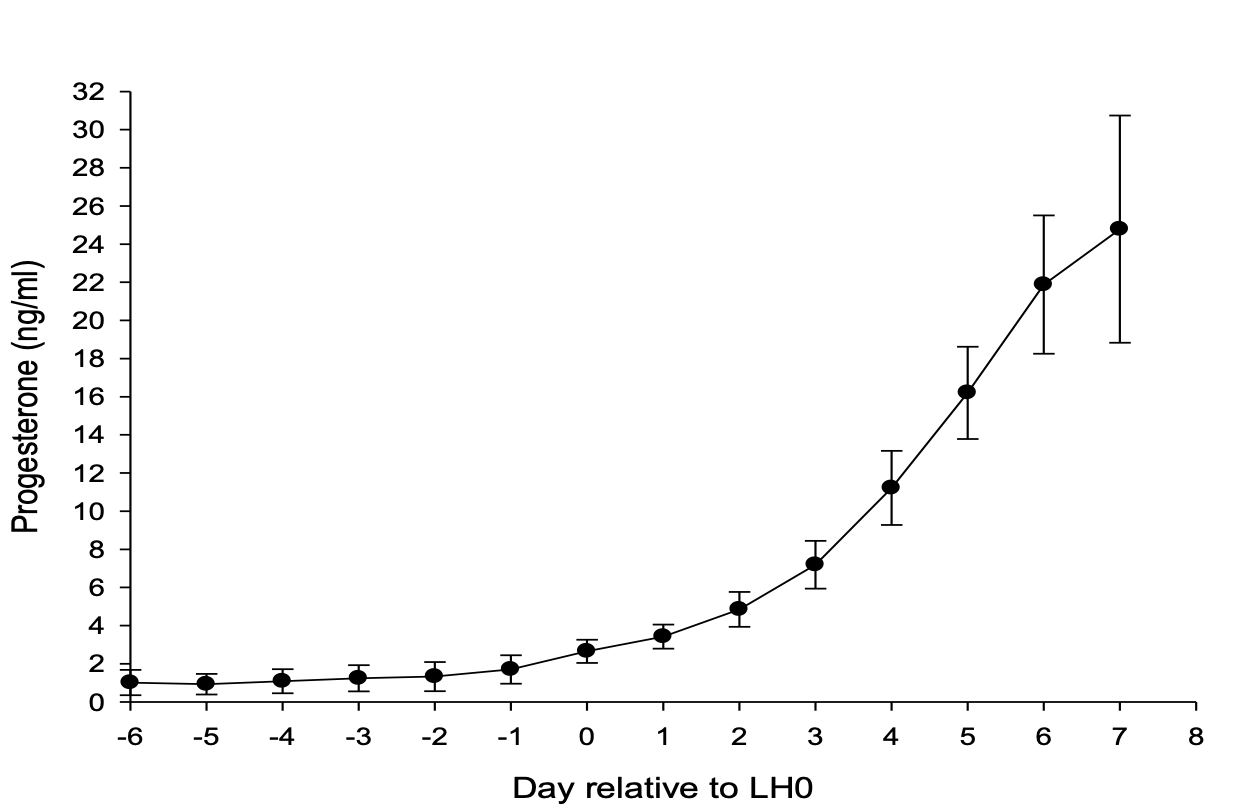 Profile of mean ( SD) serum progesterone concentrations (4213) during estrus from 1300 individual bitches monitored for 1420 artificial inseminations. The progesterone profile was normalized to LH 0.
Hollinshead F.K. and Hanlon D.W. (2018) Normal progesterone profiles during estrus in the bitch: A prospective analysis of 1420 estrous cycles. Theriogenology  125, 37-42
Progesterone Testing
Fertility Period
Begins 96 hours after the LH peak
Begins 48 hours after ovulation
Fertility period lasts 72-96 hours
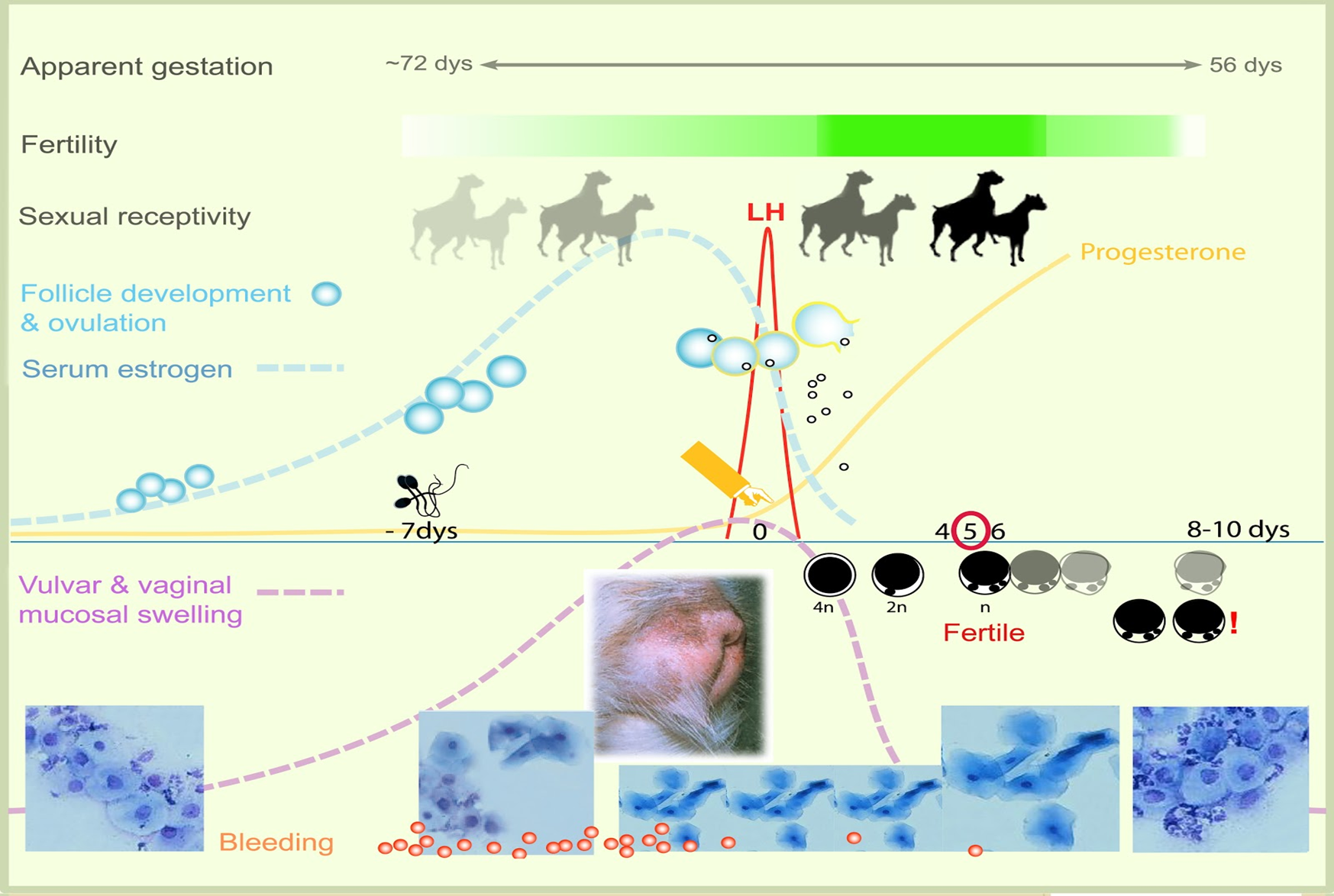 Due to the predictability of the normal progesterone curve in the bitch serial progesterone measurements to confirm when LH0 is estimated to occur coupled with confirmation of a continual rise in progesterone concentrations until the day of AI will facilitate greater reproductive performance especially when using frozen semen


 Start testing at day 5-7 of proestrus and then every 2-4 days depending on progression, cytology and vaginoscopy findings
 Continuing monitoring every 2 d after determination of LH0 and ovulation until day of AI
Summary
PROGESTERONE MONITORING
Ref: Hollinshead and Hanlon Therio 125, 37-42. 2019
Estimation of both LH0 and ovulation by detection of a rise in progesterone >2 ng/ml and >5 ng/ml respectively
 Confirmation of the fertile period by a continual rise in progesterone concentration >10-20 ng/ml within 4-6 d after the estimated LH0 or 2-4 d after when ovulation is estimated to occur
 Often the determination of when the LH0 and ovulation was estimated to occur is done retrospectively
 ‘Slow’ progesterone rises can be associated with smaller LS: clinically important when genetically valuable frozen semen is to be used
Summary
PROGESTERONE MONITORING
[Speaker Notes: Due to the predictability of the normal progesterone curve in the bitch
Retrospective: esp when a bitch ‘sits’ around 2 ng/ml. Often easier to detect ovulation than LH0 initially]
Ovulation Timing - Conclusion
The intensity of estrus monitoring will depend on the type of semen planned 
for AI or mating
Natural mating/ fresh ejaculated semen: 
Viable up to 7 days after NM/AI
Fresh chilled (shipped 24 h) semen: 
Viable from 2-5 days after AI
Frozen-thawed semen
Lifespan 6- 24 (48) hours after thawing and AI


Lifespan of all types of semen is variable depending on the dog’s age, semen quality, fertility, extenders, handling , processing and storage conditions
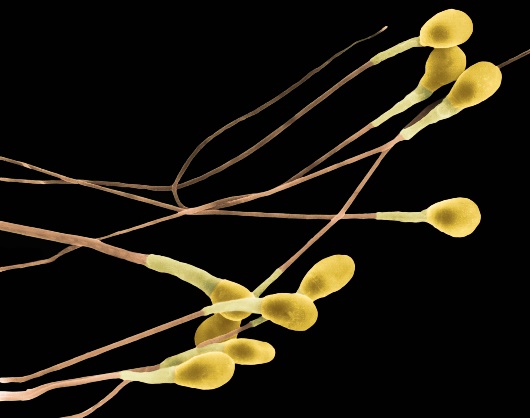 When things don’t seem quite right….
Persistent estrus
“Slow rise”
Ovulation failure
Persistent Estrus (Prolonged Estrus)
Defined as estrus that persists more than 21 days (does not include Proestrus)
Clinical Signs
Consistent with Estrogen stimulation (“Heat”)
Vulvar swelling/serosanguinous discharge
Vaginal epithelial cornification
Behavioral estrus – standing to be bred, flagging
Progesterone Level
Typically remains ≤ 2ng/ml (dependent on cause)
Persistent Estrus (Prolonged Estrus)
Causes
Exogenous estrogen exposure – HRT creams/ointments, oral estrogen for urinary incontinence (Incurin®)
Endogenous estrogen production
Ovarian abnormalities
Follicular cysts 
Granulosa cell tumors
Hypophysis or hypothalamus tumor
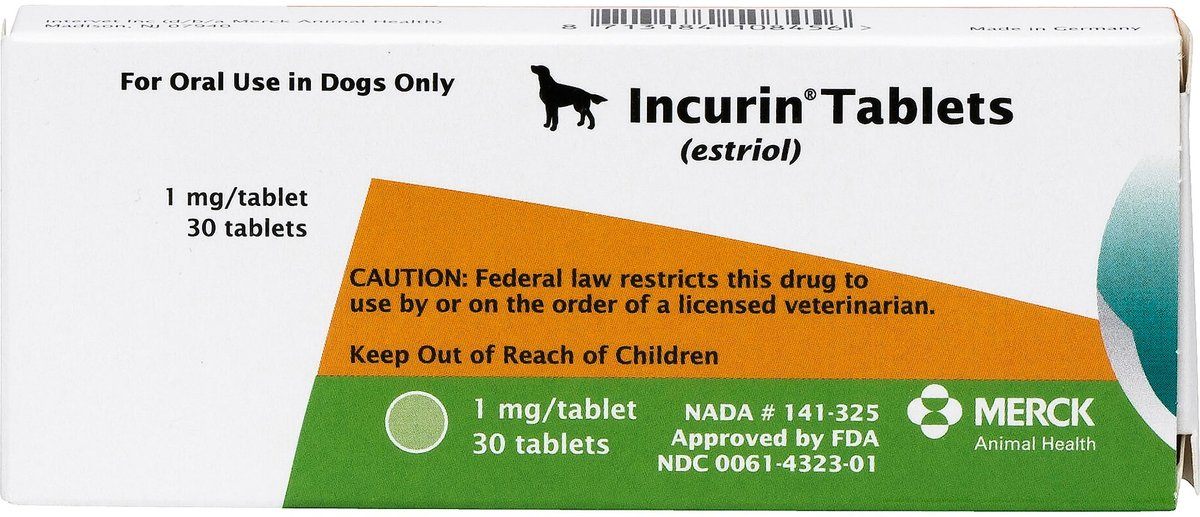 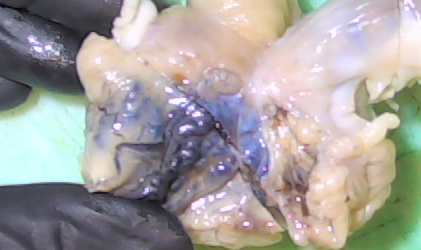 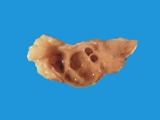 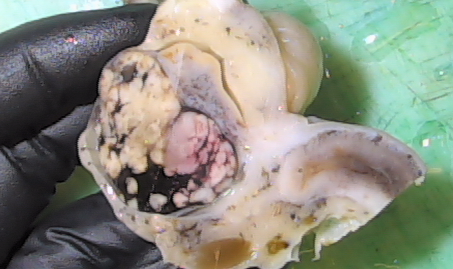 Persistent Estrus (Prolonged Estrus)
Advanced Diagnostic Testing
Ultrasound 
Assess endometrium
Generally accepted that a “cyst” is ≥ 8mm
GCT
Sometimes normal
Inhibin level?
Surgery – Open or Laparoscopic
Treatment
OE (Ovariectomy) or OHE (Spay) 
Induce diestrus (or anestrus) using GnRH or hCG – results in luteinization, not ovulation (don’t breed)
Potential Risks (prolonged estrogen exposure)
Increased risk of pyometra
Bone marrow suppression
“Slow Rise”
Those that rise to 2.0ng/ml – 4.0ng/ml for more than 3 days followed by rapid (ovulatory) rise
Possible causes
Delayed ovarian response to LH surge? 
Inappropriate ovarian estrogen surge to cause ovulation?
Inappropriate pituitary delivery of LH?
Inappropriate receptor response to LH?
Result is smaller litter sizes
“Slow Rise”
Type 1 example:
1/1 – 1.5ng/ml
1/2 – 2.2ng/ml
1/4 – 2.4ng/ml
1/5 – 3.5ng/ml
1/6 – 5.3ng/ml
1/7 – 10.8ng/ml
1/8 – Fertility period begins this day
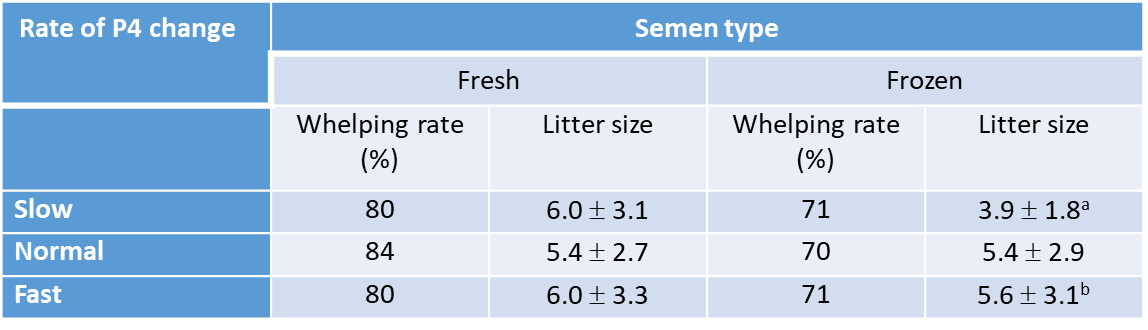 LH Peak
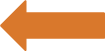 Ovulation
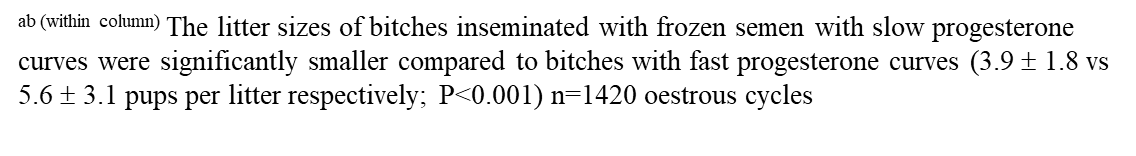 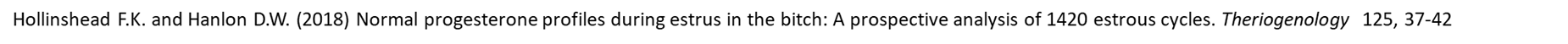 Progesterone profiles: speed
Abnormal progesterone curves: slow and ovulation failure
The litter sizes of bitches inseminated with frozen semen with slow progesterone curves were significantly smaller compared to bitches with fast progesterone curves (3.9  1.8 vs 5.6  3.1 pups per litter respectively; P<0.001). 
 Care: in using a single and absolute P4 concentration of 15ng/ml to time AI
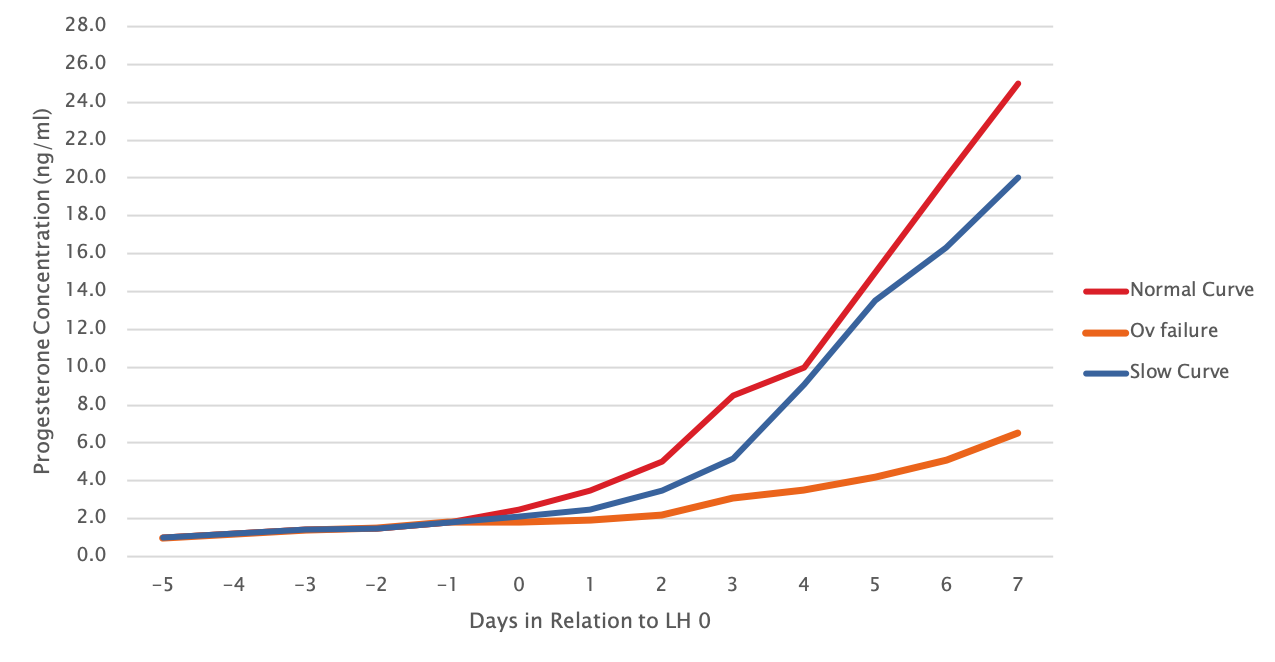 Schematic graph illustrating different progesterone curves
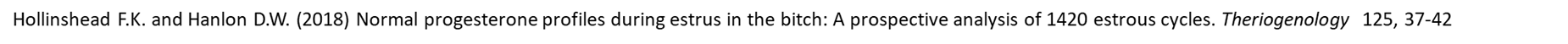 [Speaker Notes: Slow curves: reproductively ‘sub clinical’ negative impact on litter size
Clinical implications : Need to consider using frozen semen in bitches with slow prog curves: double whammy (EEL) = v small LS
And Need the whole picture- can’t AI of 15

2. We didn’t include very slow curves/ ov failure curves: (clinical reproductive failure ) in our study so b/c anecdotally/experience  @ with reduced PR- when valuable frozen semen to be used most clients will elect not to AI]
Ovulation Failure (Luteinization)
Progesterone level
1/1 – 1.5ng/ml
1/2 – 2.2ng/ml
1/4 – 3.0ng/ml
1/5 – 3.5ng/ml
1/6 – 3.9ng/ml
1/7 – 5.1ng/ml
1/8 – 5.9ng/ml
1/10 – 6.7ng/ml
1/12 – 7.1ng/ml
1/14 – 7.2ng/ml
1/16 – 8.7ng/ml
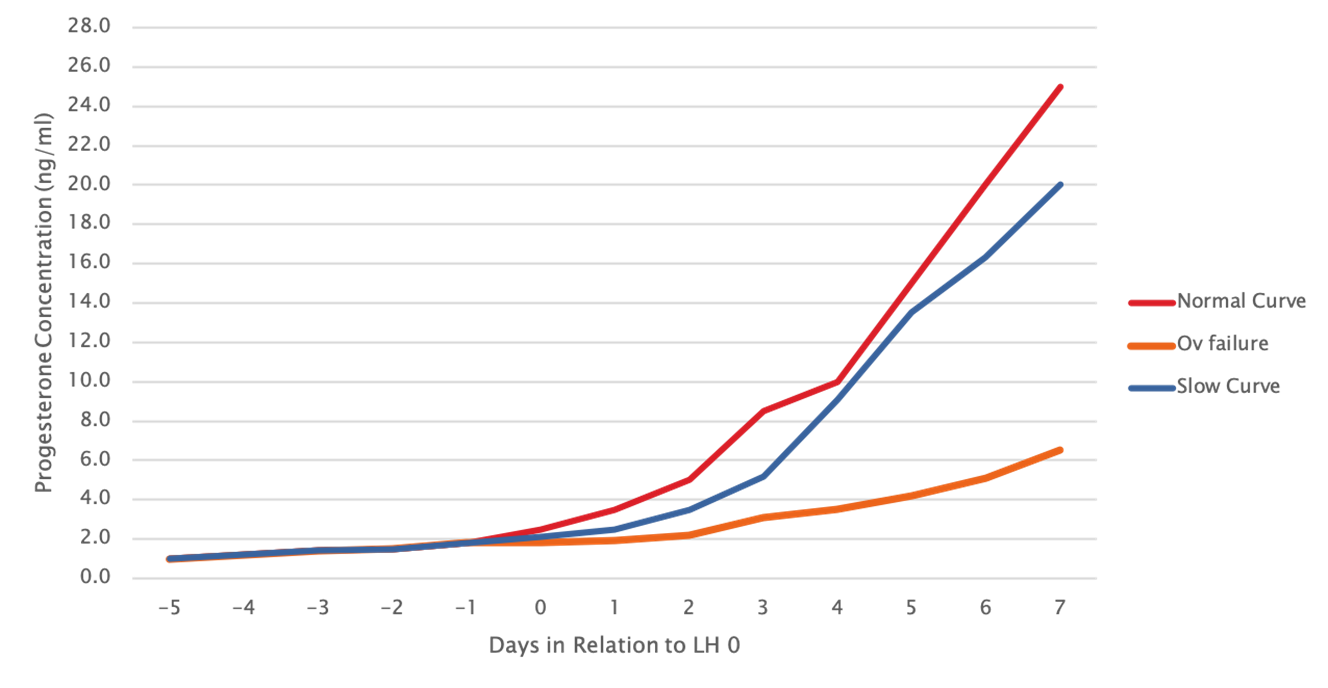 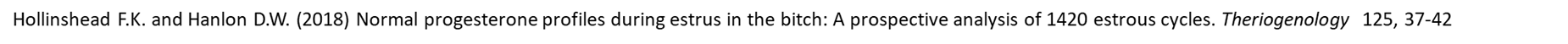 Normal vaginal flora
Most common bacteria found in vaginal vault of healthy bitches
E. coli
Streptococcus spp.
Staphylococcus spp.
Pasteurella spp.
A mixed population of commensal bacteria is normally present within the vagina and plays an important role in homeostasis
We typically do not culture normal bitches as part of a prebreeding work up (Infertility? Subfertility? Vulvar discharge?)
Culture of a swab from this region is significant if there is a pure, heavy growth of a single bacteria, together with appropriate history and clinical signs (vulvar discharge, excessive neutrophils)
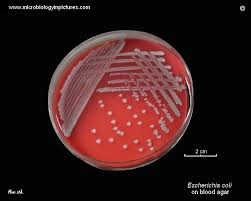 Vaginal Cultures
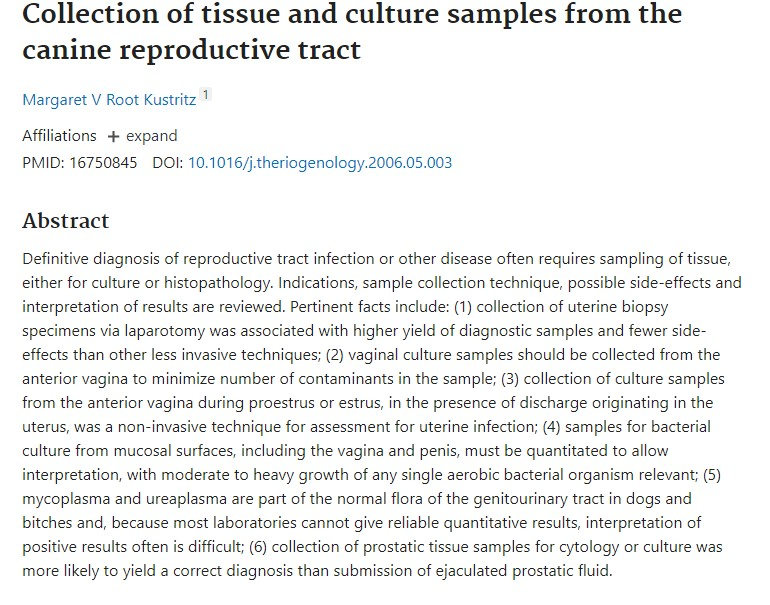 “Because reproductive tract infection is caused by overgrowth of normal flora, the laboratory performing the culture always should be asked to provide a quantitative result, with culture of any single organism with moderate to heavy growth, or 3+ to 4+ growth on a four-point scale, considered relevant.

“Mycoplasma and ureaplasma organisms are part of the normal flora of the canine genitourinary tract.”
Cystic Endometrial Hyperplasia (CEH)
Etiopathogenesis - not completely understood
Cystic Endometrial Hyperplasia (CEH ) - Hormone driven process from repeated exposure
Estrogen influence 
Promotes growth, vascularity of endometrium
Opens/dilates cervix
Increases number of progesterone receptors on endometrium
Progesterone influence
Promotes secretion and proliferation of endometrial glands
Decreases local immunity
Closes cervix
“Quiets” endometrium – decreases contractibility
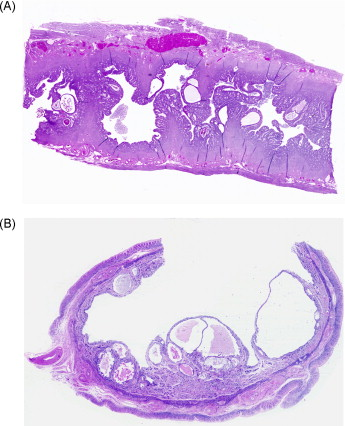 Cystic endometrial hyperplasia, pseudo-placentational endometrial hyperplasia, and other cystic conditions of the canine and feline uterus
 D.H.SchlaferA.T.Gifford
CEH in the Canine
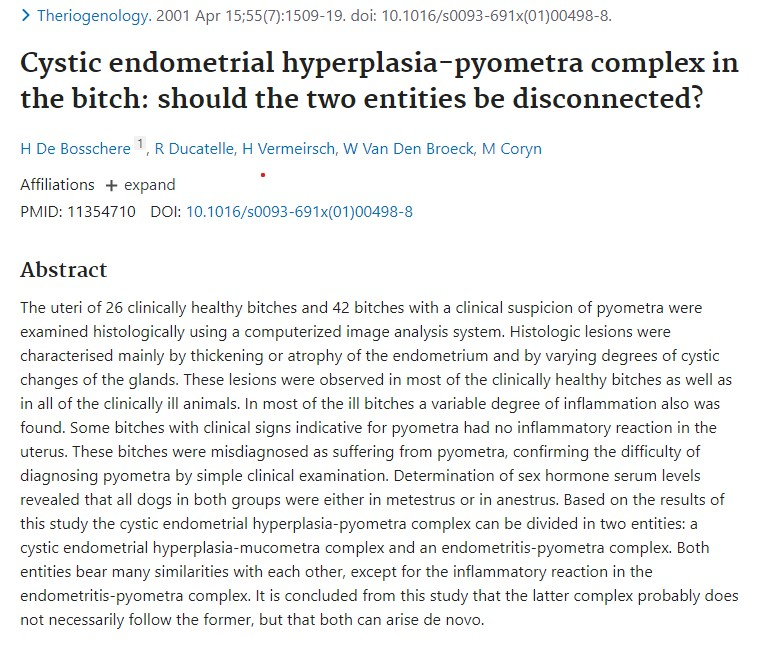 Etiopathogenesis – not completely understood
CEH develops because of an abnormal uterine response to ovarian hormones (estrogen and progesterone)
Fluid (sterile) accumulates in endometrial glands and uterine lumen as an exaggerated response during the luteal phase (repeated, chronic influence of progesterone)
CEH mucometra/hydrometra is not always associated with inflammation and not typically a clinical disease (other than infertility)
Many patients with CEH are not symptomatic
Current evidence suggests that Cystic Endometrial Hyperplasia (CEH) and Pyometra are separate entities
CEH can also be induced (triggered) by trauma (biopsy), suture, irritants (cryoprotectants), etc.
If bacteria are the trigger, Pyometra is the result
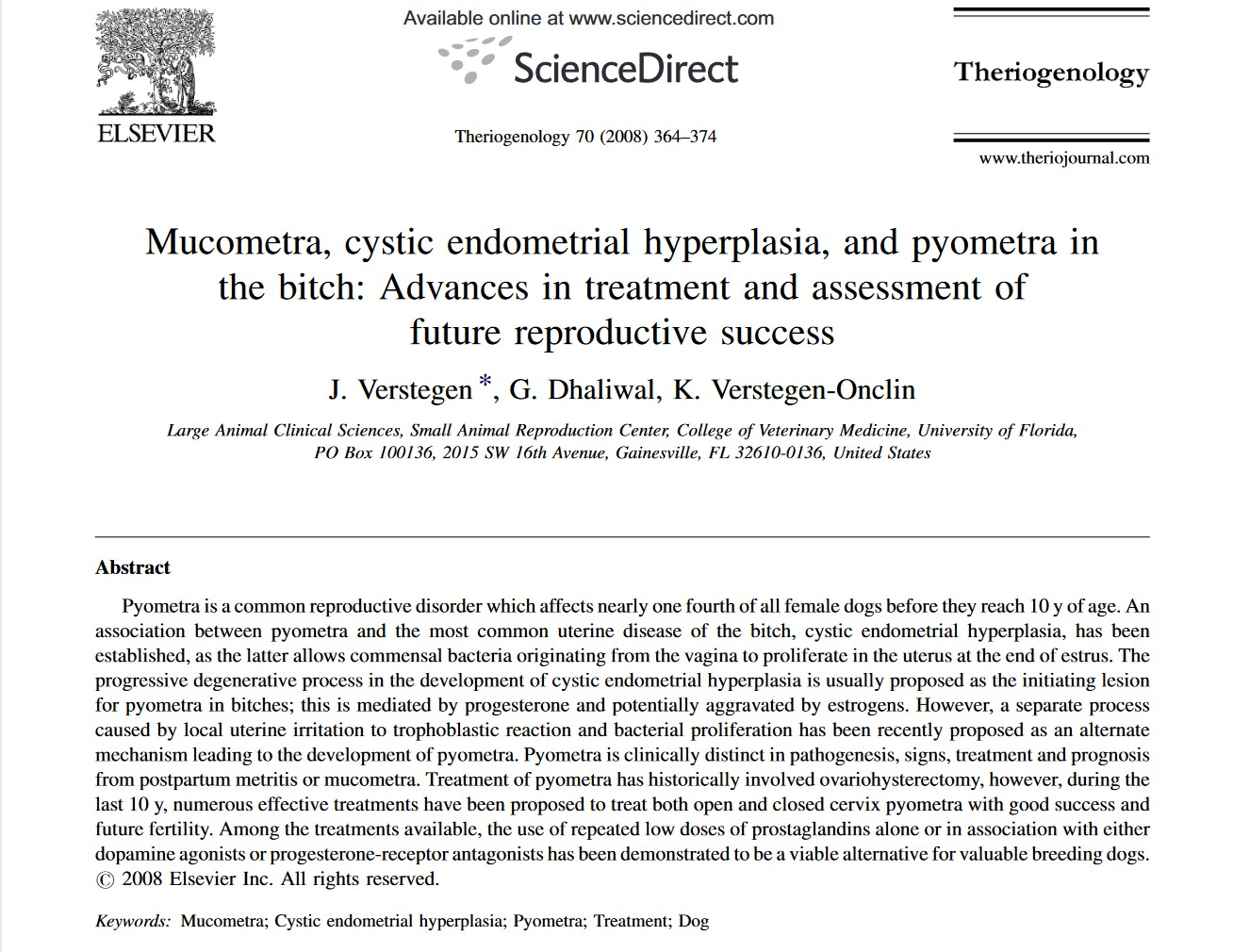 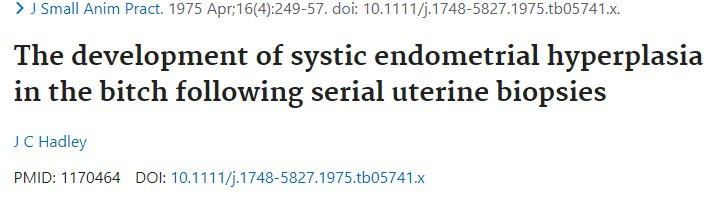 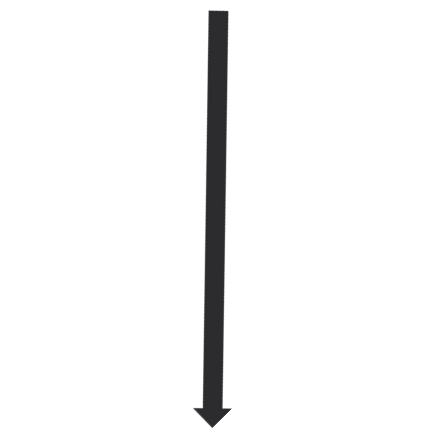 CEH
Cystic distention, fluid accumulation, fibrosis, etc., 
+
bacteria
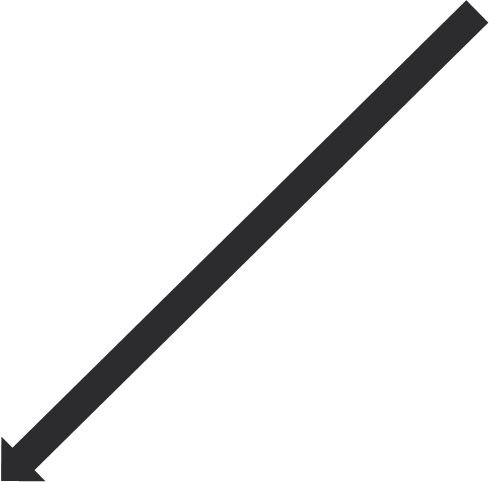 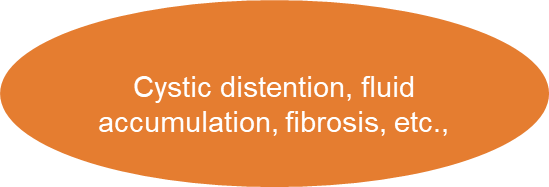 Endometritis
Hydrometra or mucometra depending on fluid viscosity
Pyometra
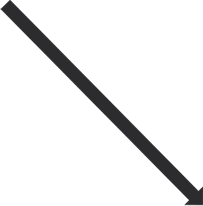 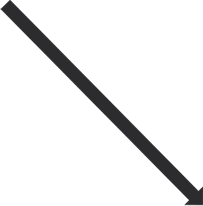 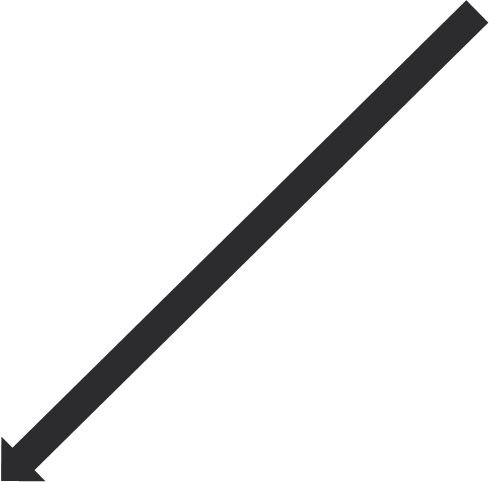 Infertility/Subfertility
Pyometra in the Canine
Etiopathogenesis - not completely understood
Pyometra – Endometritis
Pyometra can occur in the absence of CEH reinforcing the evidence that CEH and pyometra are separate entities
	Complex etiology
Bacteria
Immune dysfunction
Hormone	
Inflammation of endometrium always present 
These patients are clinically ill
Bacteria include:
E. coli
Strep, Staph, Klebsiella, Proteus, Pasteurella
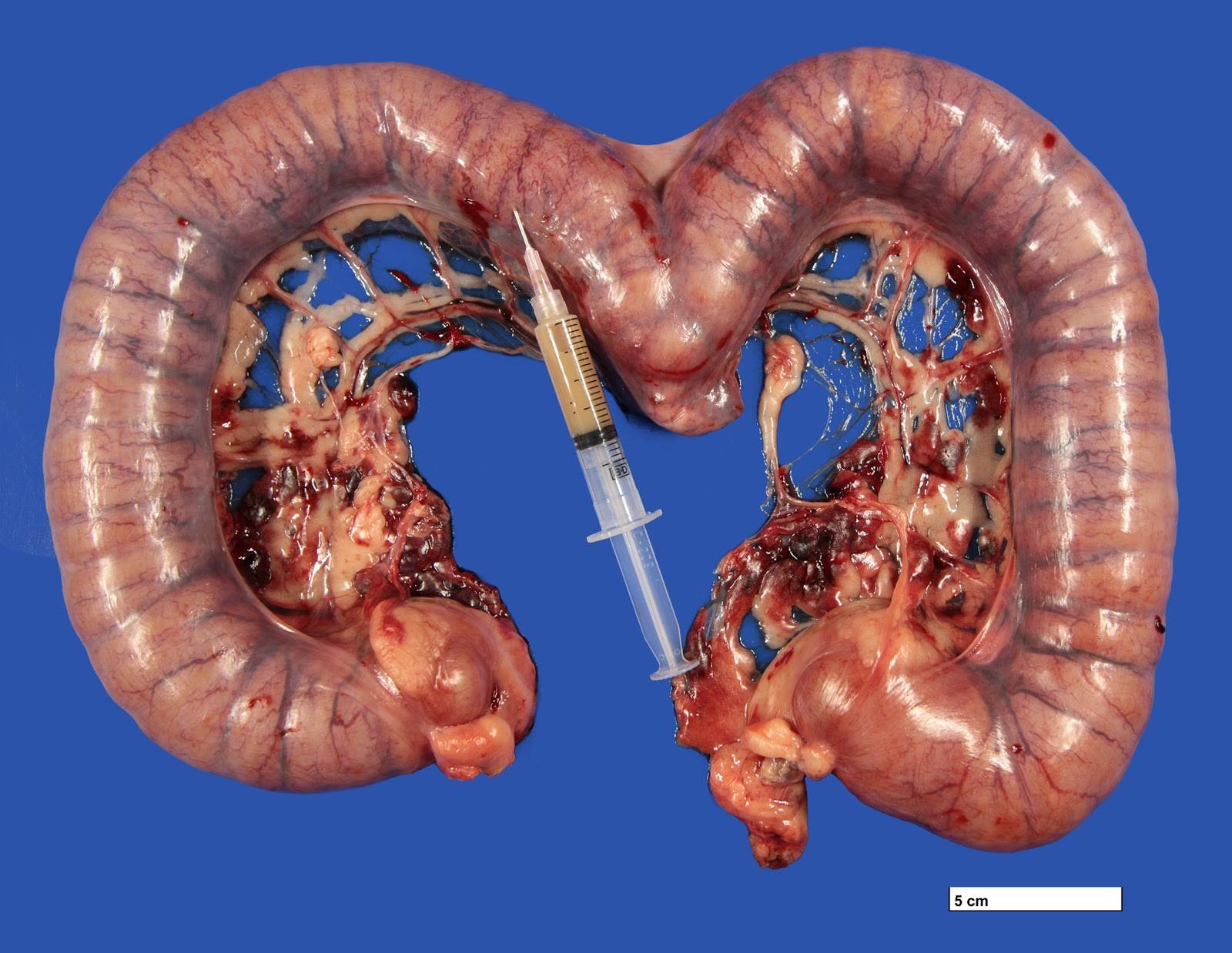 Pyometra in the Canine
Signalment
75% are nulliparous 
Mean age is 6 years
Clinical Presentation – can vary greatly with patency of cervix – “open” v. “closed”
Most commonly present 5 weeks post estrus
Fever, lethargy, anorexia
Vulvar discharge – mucopurulent –  associated with cervical patency - “open”
PU/PD, GI – vomiting/diarrhea
Abdominal distention – typically associated with closed cervix
Dehydration, hypothermia, sepsis – associated with severe cases
These patients usually (almost always) present in diestrus (luteal phase).
Pyometra in the Canine
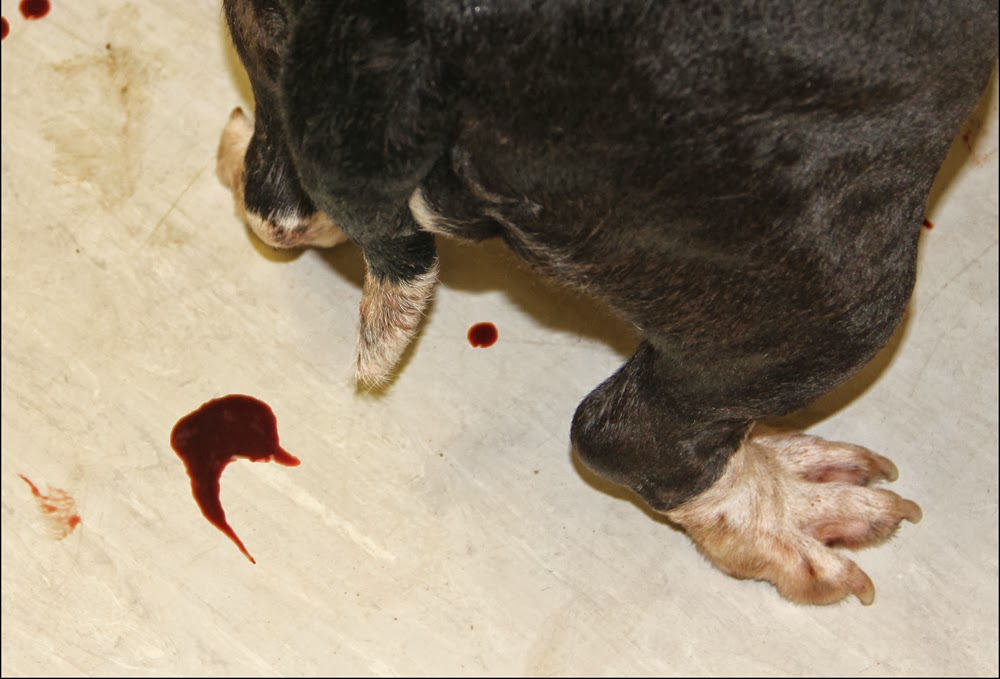 Diagnosis
History and Clinical Signs
Diestrus – signs of heat within the last 5 weeks
Mucopurulent vulvar discharge (if cervix open)
Blood Profile Changes
Marked leukocytosis with left shift (often >30,000)
Serum progesterone is typically >2ng/ml
Pre-renal azotemia
ALP, ALT increase (response to toxemia, diminished hepatic circulation?)
Uterine Enlargement
Palpation
Radiography
Ultrasound
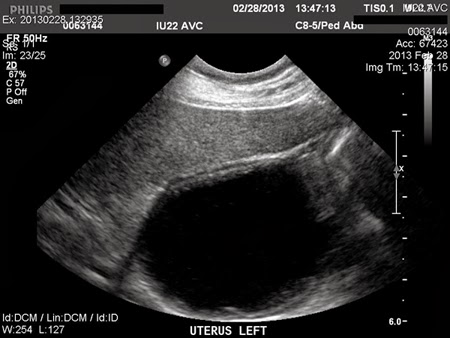 Pyometra in the Canine
Treatment
Ovariohysterectomy (OHE) – curative and preventative
Stabilize first with IV fluid therapy, antibiotic therapy
Medical Therapy – no approved medication in the U.S. for this use
Only if:
Significant contribution to genetic pool
4y or less
Patent cervix 
No or minimal biochemical changes (normal BUN, Cr, ALP, ALT)
Prostaglandin – PGF2α
10-20ug/kg TID SQ 
Can have significant side effects
Vomiting, Diarrhea, Hypersalivation, Abdominal Cramping
Requires several days (5-7 or so) of therapy and should be done in hospital
73%-93% effective for complete resolution, 75%-87% fertility following therapy
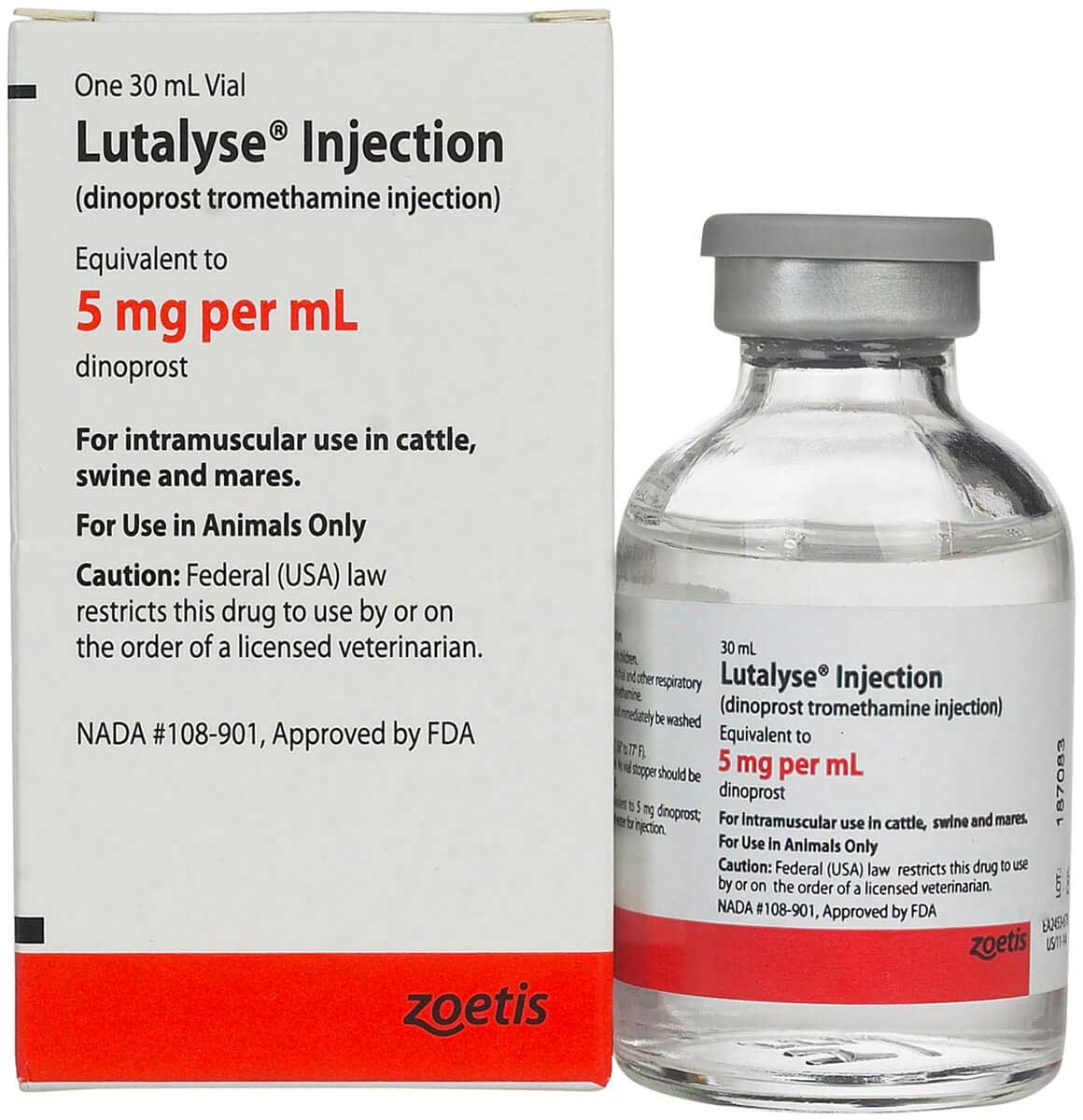 Pyometra in the Canine
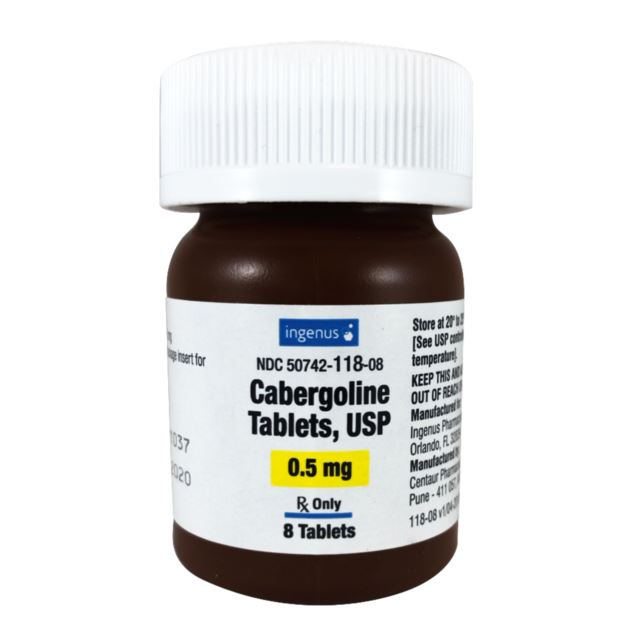 Treatment
Medical Therapy – continued
Dopamine Agonist (prolactin inhibitor)
Will cause decrease on Prolactin (luteotrophic hormone)
Cabergoline (Dostinex)
Minimal side effects
Given once daily
5ug/kg PO SID
Progesterone Receptor Antagonist 
Remove progesterone block to open cervix and allow uterus to evacuate (contractions?)
Eventual luteolysis
Aglepristone (antiprogestin) – RU534 – Not available/approved for us in the U.S. (special permit)
 Minimal side effects
Two injections, given 24 hours apart
10mg/kg SQ
84%-93% for complete resolution, ~75% fertility following therapy (probably higher)
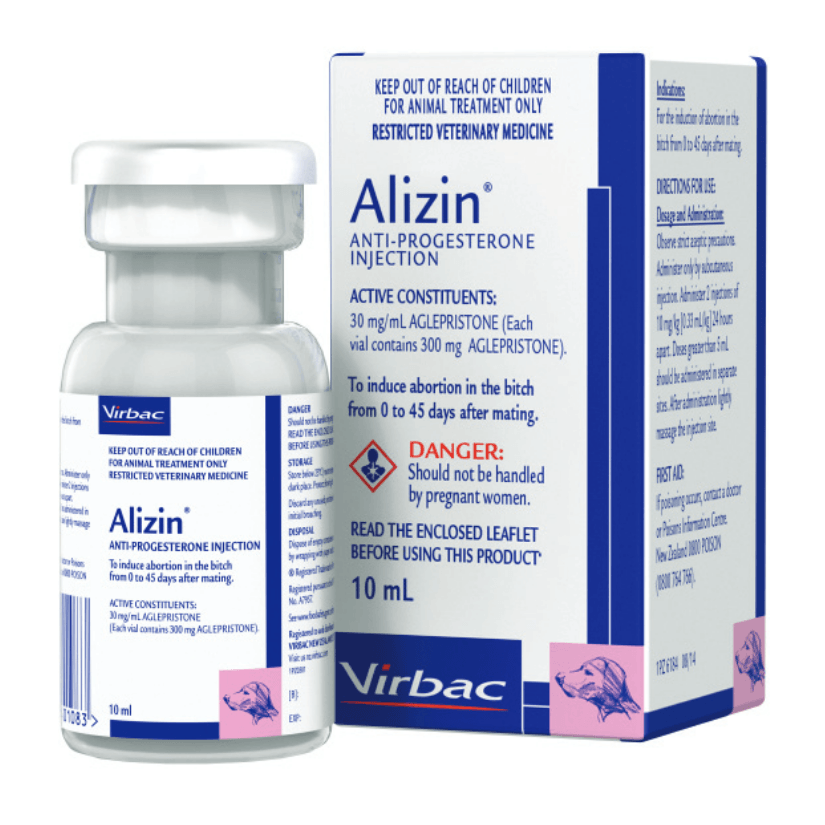 Pyometra in the Canine
Treatment
Medical Therapy – continued
Antimicrobial Therapy
Start with broad spectrum and base on culture
Treat for 10-14 days post resolution of pyometra
Prevention
Not routine and controversial
Estrus suppression (2-3 months) to allow additional time for endometrial regeneration 
Only drug approved for this use is a progestin – not appropriate in this situation
Mibolerone – androgen – not approved for this use in U.S, or in “breeding dogs”
Has been shown to be effective
Mucometra in the Canine
Clinical Signs
Often no clinical signs – other than infertility
May see mucous vulvar discharge when cervix is open
Diagnosis
Usually, no clinical signs but fluid in uterus – NOT lethargic, no fever, normal attitude/appetite
Normal CBC, Chemistry profile
If vulvar discharge – mucous and not purulent
Treatment
None/Monitor?
Hasten evacuation of uterus
Prostaglandin – PGF2α
Dopamine Agonist – cabergoline
Progesterone Receptor Antagonist - aglepristone
Endometritis in the Canine
Etiopathogenesis - Unclear
Clinical Signs
Often no clinical signs – other than infertility
Diagnosis
Usually NOT lethargic, no fever, normal attitude/appetite
Normal CBC, Chemistry profile
Definitive diagnosis via transcervical catherization by vaginal endoscopy – cytology, culture (most are bacterial)
Treatment
 Choose a different breeding bitch (especially if not young and highly valuable)
Anti-inflammatory therapy (NSAIDS)?  Antibiotic therapy?